Metabolic Syndrome and Adipose Tissue
Yuji Matsuzawa, MD, PhDDirector and Professor Emeritus
Osaka University, Sumitomo Hospital, Osaka, Japan
A Novel Technique for the Determination of Body Fat by Computed Tomography
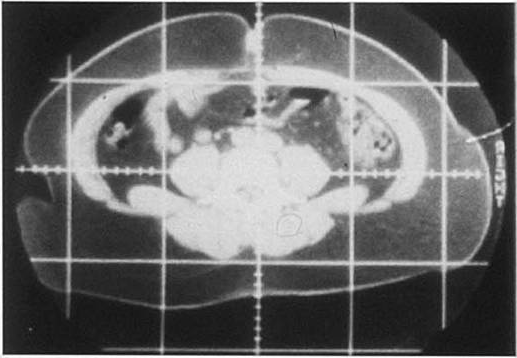 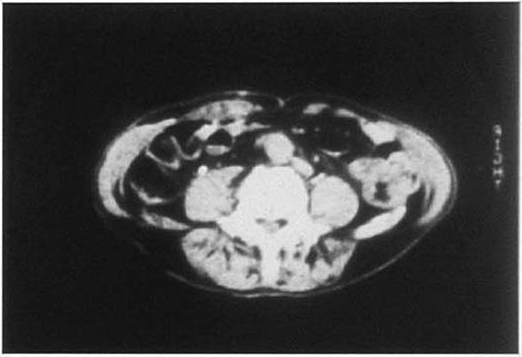 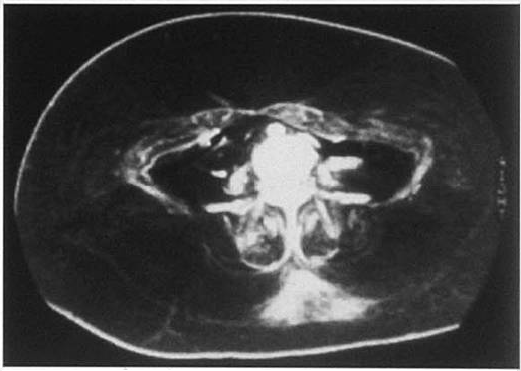 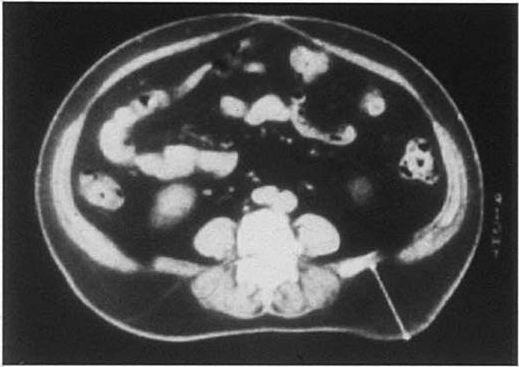 From Tokunaga K et al. Int J Obes 1983; 7: 437-45
Reproduced with permission
[Speaker Notes: Fat distribution varies widely between the subcutaneous and intra-abdominal (visceral) cavity.]
Visceral Fat Accumulation is an Important Determinant of Metabolic and Cardiovascular Disease
Left Ventricular
Dysfunction
Type 2 Diabetes
Dyslipidemia
Sleep Apnea Syndrome
Insulin Resistance
Hypertension
Coronary Artery Disease
Fujioka S et al. 
Metabolism 1987; 36: 54-9
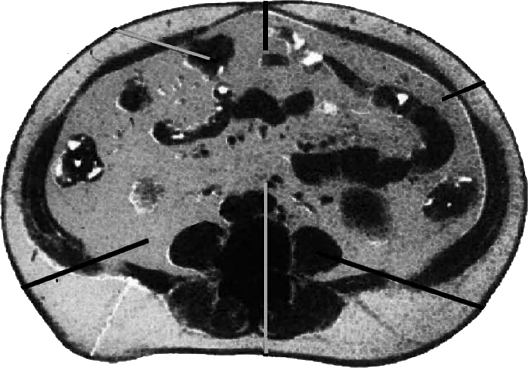 Yamashita S et al. Diabetes Care 1996; 19: 287-91
Nakajima T et al. 
Am J Cardiol 1989; 64: 369-73
Shinohara E et al. 
J Intern Med 1997; 241: 11-8
Kanai H et al. 
Hypertension 1990; 16: 484-90
Kanai H et al. 
Hypertension 1996; 27: 125-9
Nakamura T et al. Int J Obes Relat Metab Disord 1997; 21: 580-6
Nakamura T et al. Atherosclerosis 1994; 107: 239-46
[Speaker Notes: Visceral fat accumulation is a important determinant for metabolic and cardiovascular diseases.]
Gene Expression Profile of Human Adipose Tissue
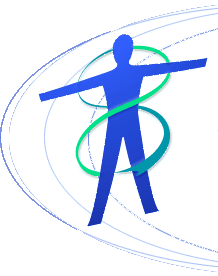 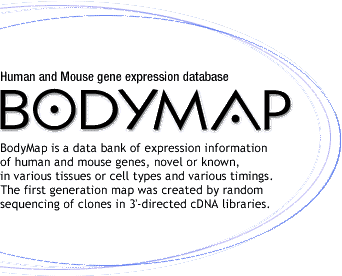 Visceral 
Fat
30
Growth factors
Cytokines
Complement factors
etc.
20
Frequency (%)
10
0
Nuclear 
proteins
Ribosomal 
proteins
Mitochondrial
proteins
Secretory
proteins
Energy
production
Cytoplasmic 
proteins
Cytoskeleton
proteins
Membrane
proteins
Signal
transduction
0
10
Frequency (%)
20
Subcutaneous Fat
30
Adapted from Matsuzawa Y et al. 
Arterioscler Thromb Vasc Biol 2004; 24: 29-33
Reproduced with permission
[Speaker Notes: Random sequence analysis of expressed genes in adipose tissue revealed that adipose tissue, especially intra-abdominal (visceral) adipose tissue, abundantly expresses the genes encoding bioactive substances such as growth factors, cytokines and complements.]
Enhanced Expression of PAI-1 in Visceral Fat
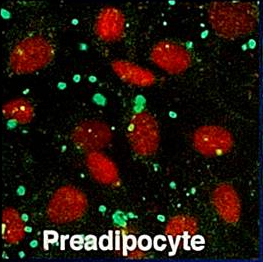 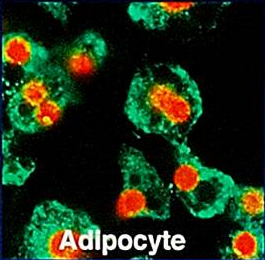 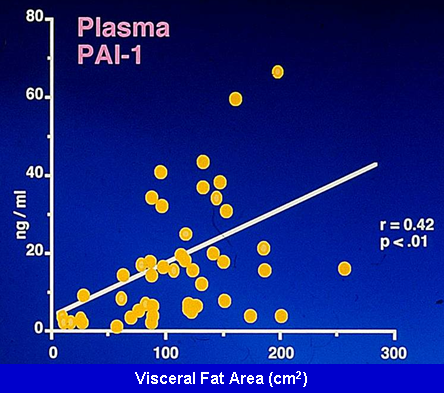 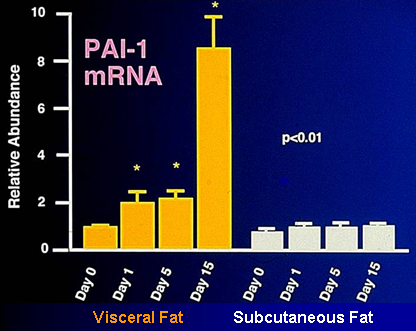 PAI-1: plasminogen activator inhibitor-1
From Shimomura I et al. Nat Med 1996; 2: 800-3
Reproduced with permission
[Speaker Notes: PAI-1 mRNA  expression increases in step with intra-abdominal (visceral) fat in an obese animal model, and PAI-1 in human plasma correlate with visceral fat area.]
Decreased Plasma Adiponectin in Visceral Obesity
mg/ml
ng/ml
Plasma PAI-1
Plasma adiponectin
20
80
60
15
40
10
20
5
0
0
300
100
300
200
0
100
200
0
Visceral Fat Area (cm2)
Visceral Fat Area (cm2)
PAI-1: plasminogen activator inhibitor-1
Adapted from Matsuzawa Y et al.Arterioscler Thromb Vasc Biol 2004; 24: 29-33
[Speaker Notes: Plasma adiponectin decreased with intra-abdominal (visceral) fat accumulation.]
Adiponectin, an Independent Risk Factor of Coronary Artery Disease (CAD)
Prospective Study
(myocardial infarction development)
Case-Control Study(CAD prevalence)
2.1
1.0
1.0
Relative Risk
Relative Risk
0.7
High
Low
High
Low
Adapted from Pischon T et al. JAMA 2004; 291: 1730-7
Adapted from Kumada M et al. 
Arterioscler Thromb Vasc Biol 2003; 23: 85-9
Plasma Adiponectin Levels
[Speaker Notes: Case-control study in Japanese subjects and prospective study among American subjects demonstrated that adiponectin had a preventive effect on cardiac events.]
Effect of Adiponectin on Vascular Cells
EndothelialCells
SmoothMuscle Cells
Macrophages
-
+
-
+
-
+
Adiponectin
Adiponectin
Adiponectin
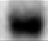 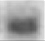 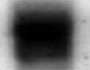 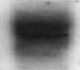 NF-B
p-ERK
Scavenger Receptor
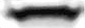 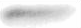 PDGF-BB 10 ng/ml
VCAM-1 mRNA
Cell Proliferation
Cholesteryl Ester (%)
Adapted from Ouchi N et al. 
Circulation 2000; 102: 1296-301
Adapted from Arita Y et al. 
Circulation 2002; 105: 2893-8
Adapted from Ouchi N et al. 
Circulation 2001; 103: 1057-63
VCAM-1: vascular cell adhesion molecule-1
NF-B: nuclear transcription factor-B
p-ERK: p-extracellular signal-related kinase
PDGF-BB: platelet-derived growth factor-BB
[Speaker Notes: Adiponectin inhibits the expression of VCAM-1 in endothelial cells by inhibiting NFkappaB activation. Adiponectin inhibit smooth muscle cell proliferation by inhibiting the p-ERK pathway. Adiponectin also inhibits cholesteryl ester accumulation by inhibiting scavenger receptor expression.]
Mechanisms of Anti-atherogenicity of Adiponectin
v
v
v
Adipose 
Tissue
TNF-: tumor necrosis factor-
TIMP-1: tissue inhibitor of metalloproteinase-1
HB-EGF: heparin-binding EGF-like growth factor
Adiponectin
Adhesion Molecules
Monocyte
Plaque 
Rupture
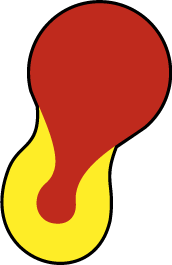 Endothelial Cells
 TIMP-1
HB-EGF
TNF-
Macrophages
SmoothMuscle Cells
Adapted from Matsuzawa Y et al. 
Arterioscler Thromb Vasc Biol 2004; 24: 29-33
[Speaker Notes: The working hypothesis is that adiponectin has anti-atherogenic properties. Adiponectin protects against monocyte adhesion to endothelial cells by inhibiting expression of adhesion molecules. It also protects against smooth muscle cell proliferation by inhibiting platelet-derived growth factor (PDGF) activity, foam cell formation by inhibiting scavenger receptor expression in macrophages, and plaque rupture by inducing TIMP-1.]
Type 2 Diabetes
Hypertension
Atherosclerosis
Cardiac Dysfunction
Non-alcoholic steatohepatitis
Cancers
Visceral Fat 
Accumulation
Hypo-
adiponectinemia
GeneticVariations
[Speaker Notes: Hypoadiponectinemia may play a key role in the development of obesity-related diseases.]
www.cardiometabolic-risk.org